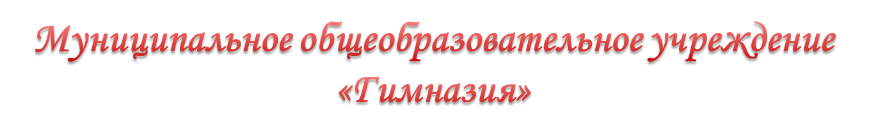 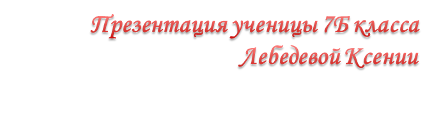 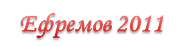 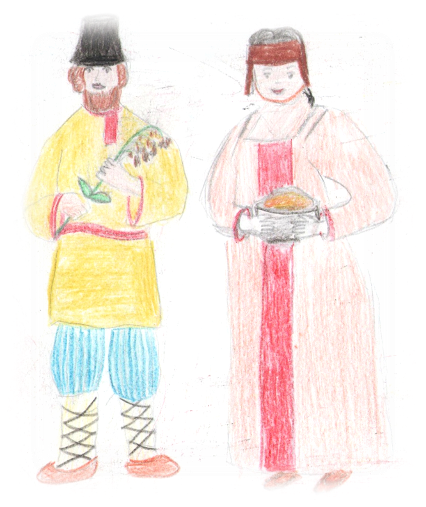 У всех народов - землепашцев каши играли в питании особую роль. Они были не только повседневной высокопитательной пищей, но и ритуальными, обрядовыми блюдами.
 На Руси стали называть "Кашею" брачный пир. Жених и невеста должны были  вместе сварить кашу и съесть ее в присутствии сватов и родных.
Отсюда пошло знаменитое выражение "С ним каши не сваришь", то есть не договоришься.
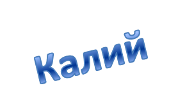 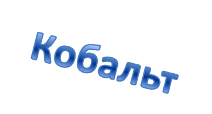 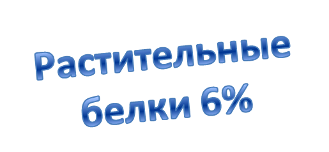 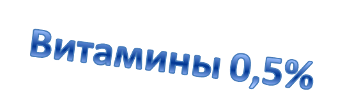 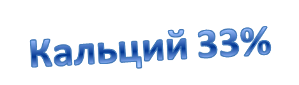 Железо 3,2%
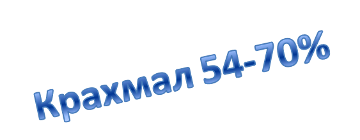 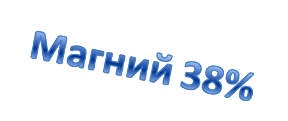 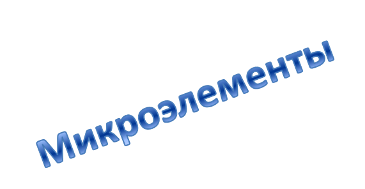 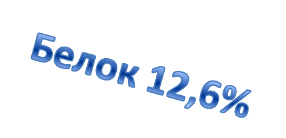 Гречневая каша, о которой говорят “Сама себя хвалит”. Она всегда пользовалась у русских людей особым уважением. Ее называли “Княгиней”.
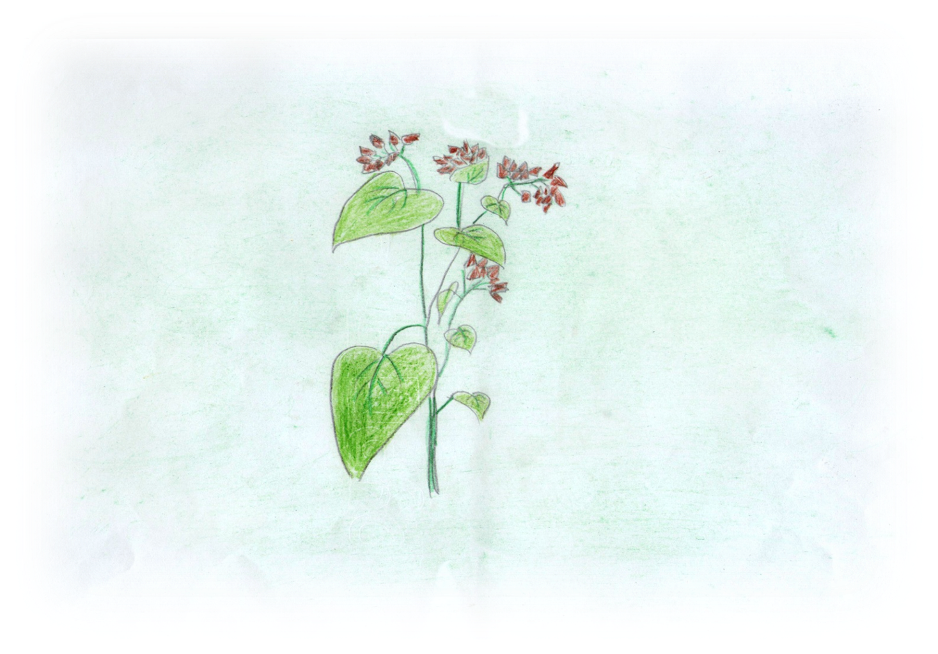 На Васильев день, перед Новым годом на Руси варили гречневую кашу. Ее варили до рассвета.
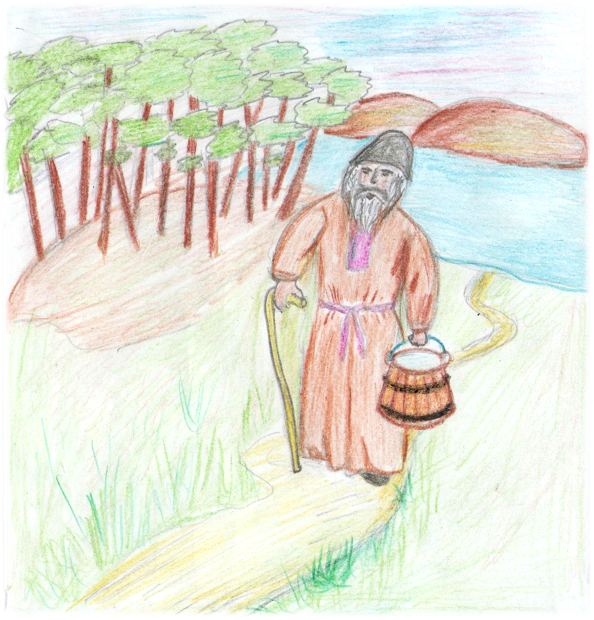 Воду из реки приносил в дом старший мужчина.
Крупу из амбара ночью приносила в дом старшая                  женщина
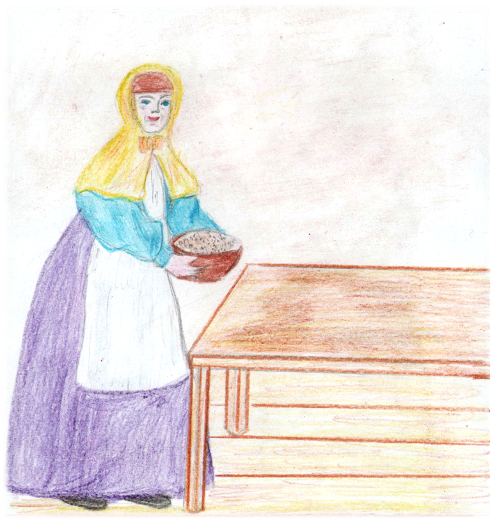 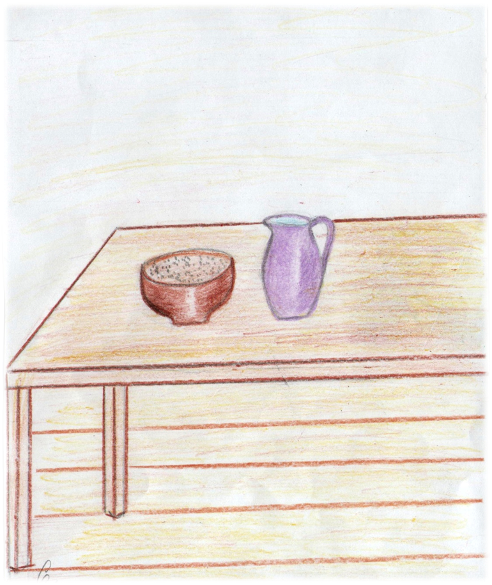 Воду и крупу ставили на стол, и упаси Бог кому-либо до них дотронуться, пока не истопиться печь.
И вот каша готова. Всё семейство садилось за стол. Со словами «Милости просим к нам во двор со своим добром».
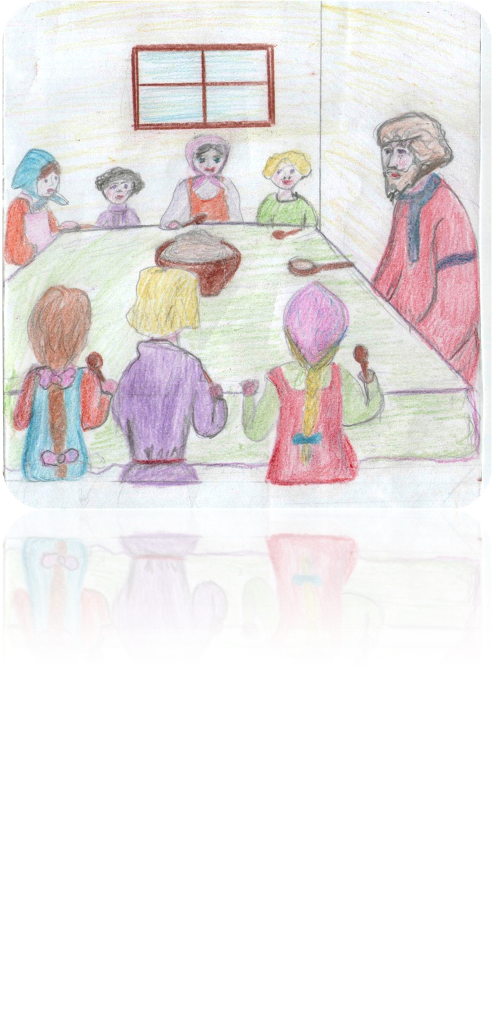 Существует поверье, когда горшок с кашей вынимали из печи и перво-наперво осматривали горшок, в котором варилась каша. и решали какой будет наступающий год.
Если каша румяная - год урожайный и прибыльный.
  Если каша убежала или треснул горшок, то открывай ворота  для грядущих бед.
  Если каша бледная, то достаток в семье будет маленький                                  и семья в этот год будет жить бедно.
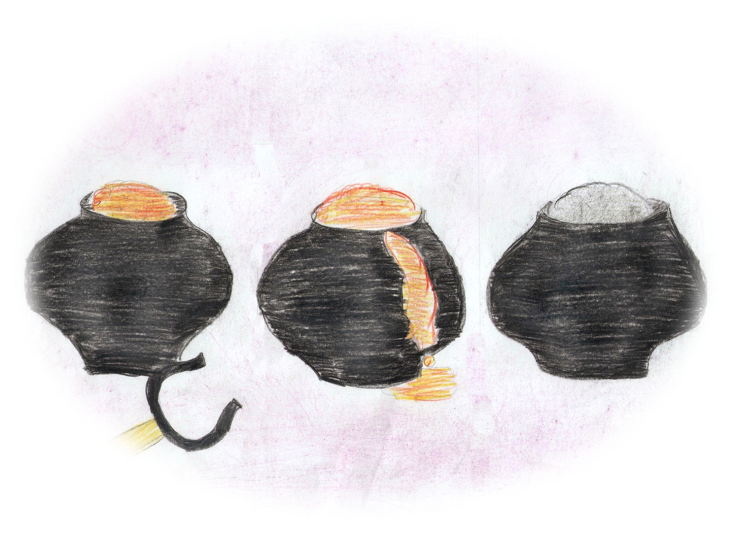 Русская народная  сказка
Родилась у царя дочь, красоты необыкновенной , назвал он ее Крупеничкой . 
Выросла - красавица.
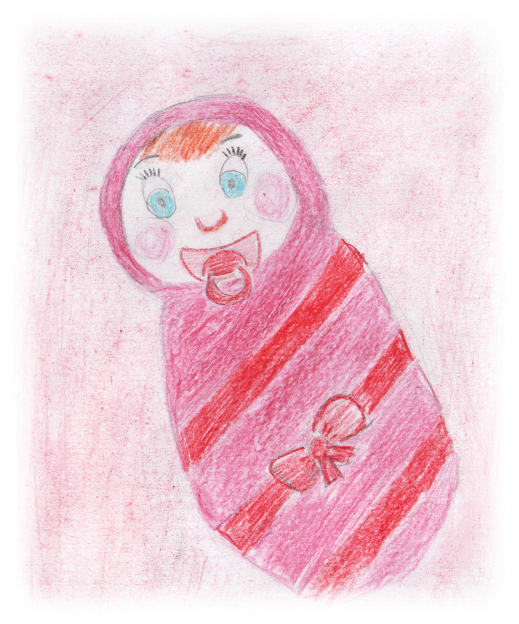 Случилась беда. На страну напали враги, царя убили, а дочь увезли в плен.
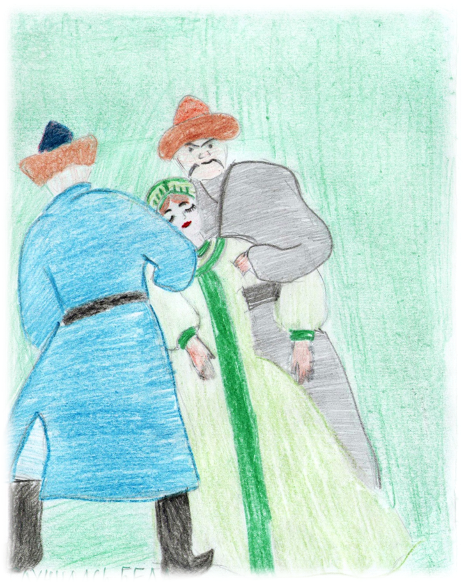 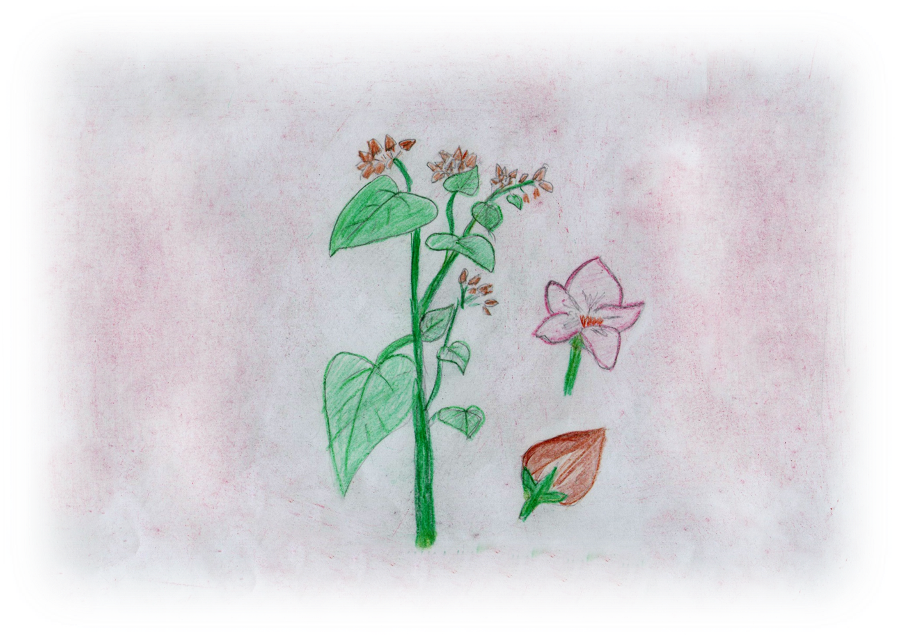 Умерла Крупеничка на чужбине. Привезли тело Крупенички на родину и схоронили. На её могилке вырос душистый цветок.           В память о царевне назвали тот цветок Крупеничкой.
Используемая литература
Н.И. Ковалева, В.В. Усов "Рассказы о тайнах домашней кухни.
  Авторы- составители Е.Д. Володина, В.Ю. Суслина "предметные недели в школе " Технологии"
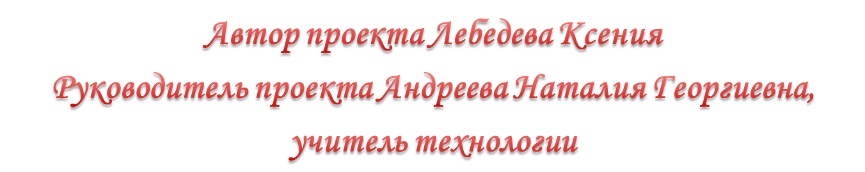